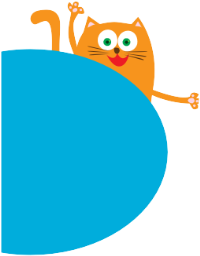 Air
10
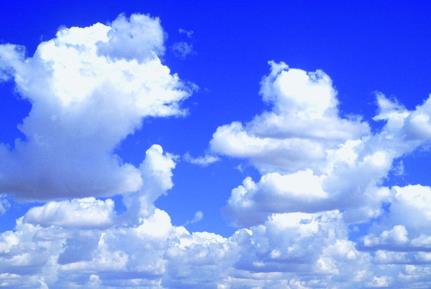 WWW.PPT818.COM
Look and read
This is our home.
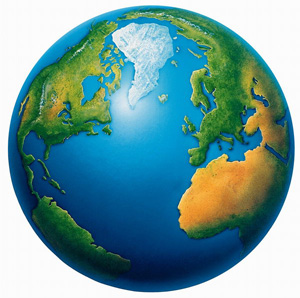 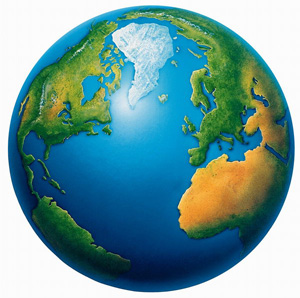 Look and read
We live on Earth. 
There are many natural elements around us. 
We cannot live without them.  
They are everywhere around us.
Think and say
Mind-map
natural elements
LISTEN AND Guess
air
light
sky
What is it?
water
wind
sun
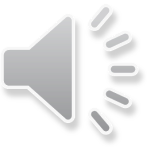 Think and say
air
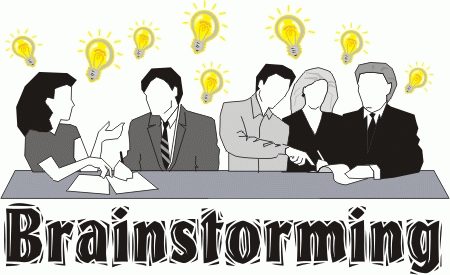 Think and say
Air is everywhere around us.
What do you know about air?
Air is …
Air has …
We need air to …
We can … with air.
Look and read
Air has no smell. Air has no taste. 
Air has no colour. Air has no shape.
When the wind blows, we can feel it.
We need air to breathe.
We need air to survive.
When we breathe it,
It keeps us alive.
Ask and answer
Does air have taste or smell?
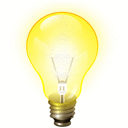 No.
Ask and answer
How does a balloon lift people up?
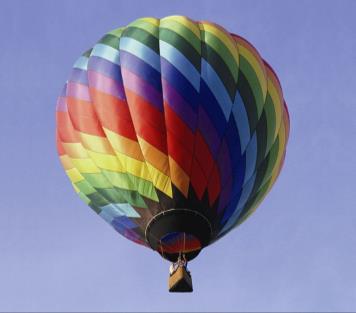 It uses hot air.
Ask and answer
How do kites and planes stay in the sky?
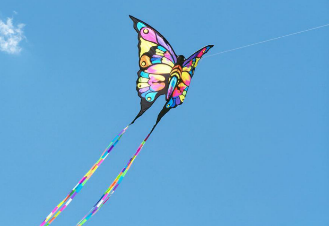 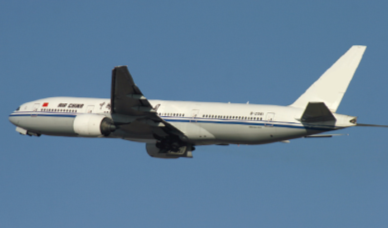 They ride on air.
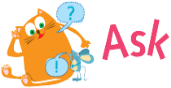 What is it?
Does it have any colour or taste?
Can you see or feel it?
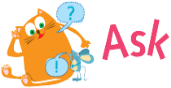 What is it?
It is air.
Does it have any colour or taste?
No, it doesn’t.
Can you see or feel it?
I cannot see it, but I can feel it.
Think and complete
It has no ______ or _______.
It has no _______ or _______.
We cannot ____ it, but we can ____ it.
colour
shape
smell
taste
see
feel
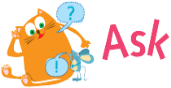 Why is it important?
We all need it to keep us alive.
Think and complete
It is __________.
It is important to all ______.
It is also important to ______ and _____.
We all need it to keep us _____.
everywhere
people
animals
plants
alive
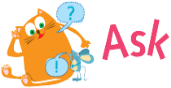 What other things need air?
Kites, hot-air balloons, planes 
and birds.
Think and complete
Look at the _____ and the ______.
Look at the _____ and the _____.
They all need it too.
It keeps them _____ in the sky.
kite
balloon
plane
bird
high
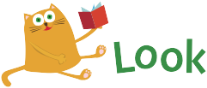 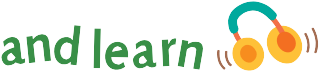 It keeps them high in the sky.
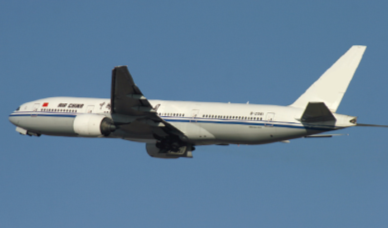 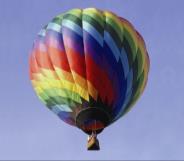 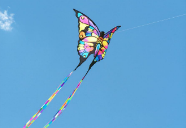 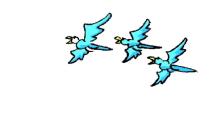 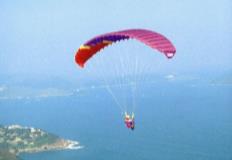 Read and recite
It is air.

It has no colour or shape.
It has no smell or taste.
We cannot see it, but we can feel it.

It is everywhere.
It is important to all people.
It is also important to animals and plants.
We all need it to keep us alive.

Look at the kite and the balloon.
Look at the plane and the bird.
They all need it too.
It keeps them high in the sky.
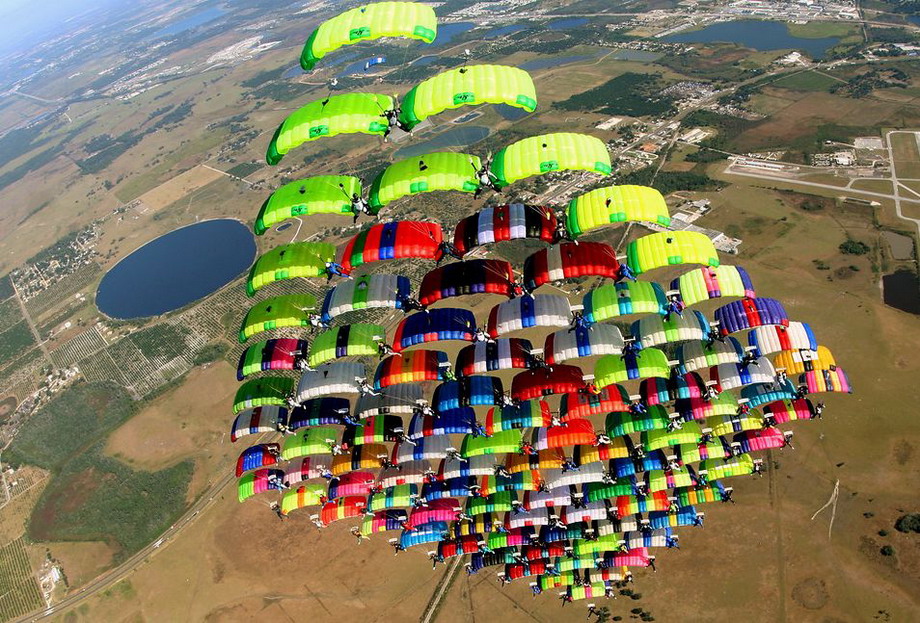 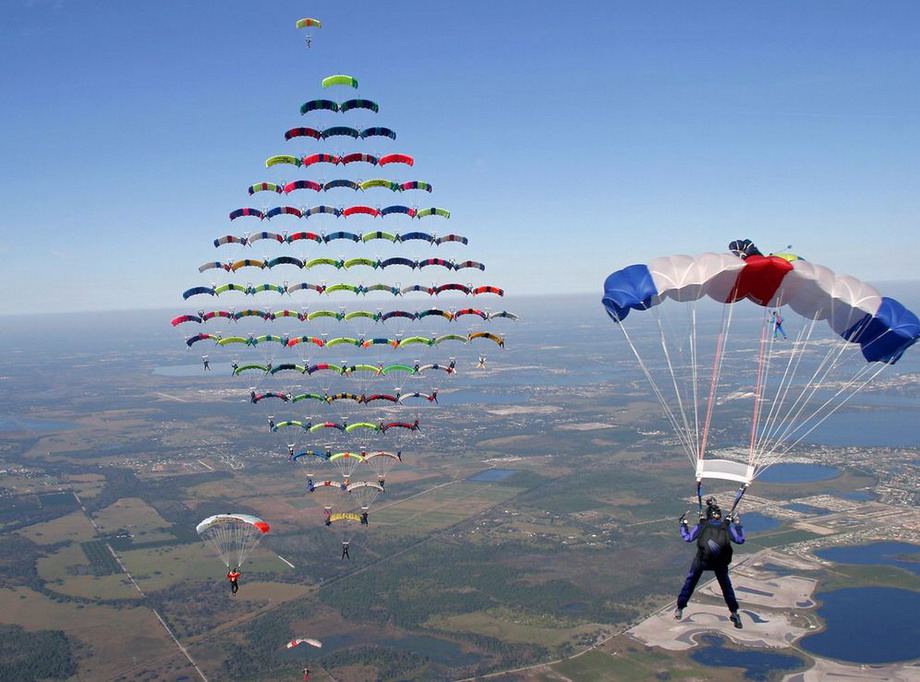 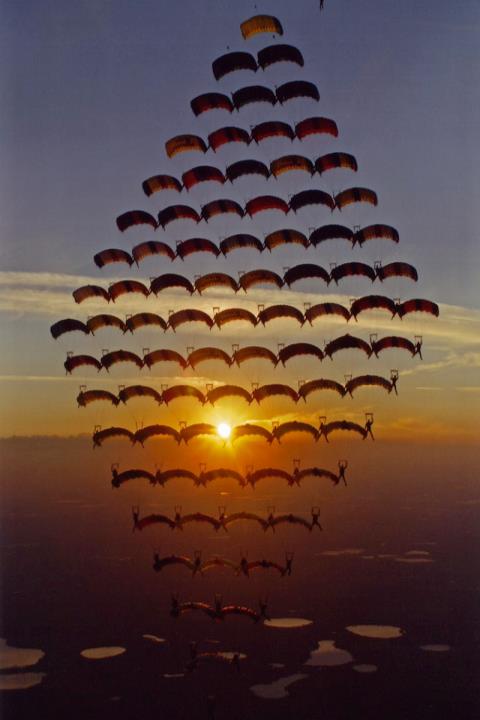 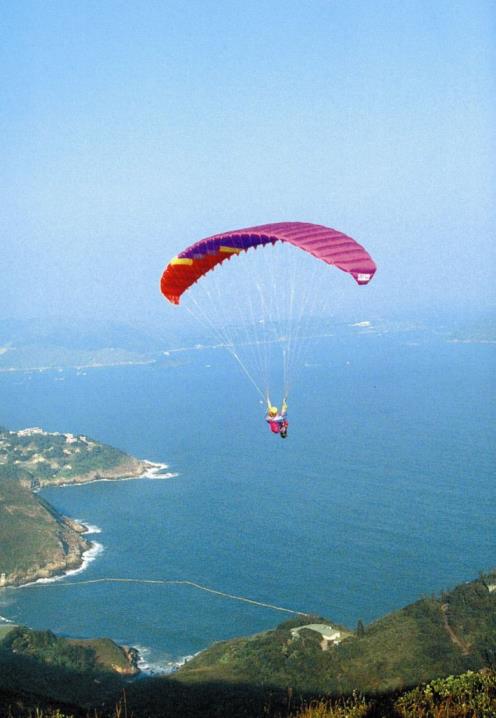 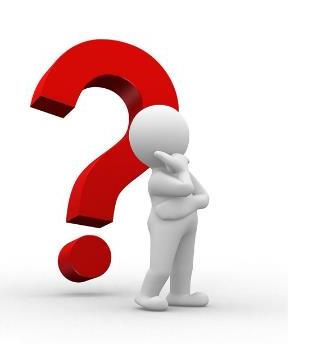 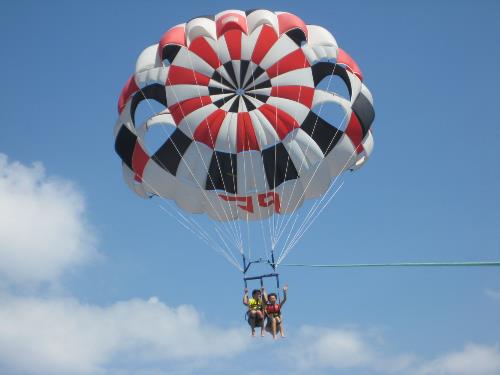 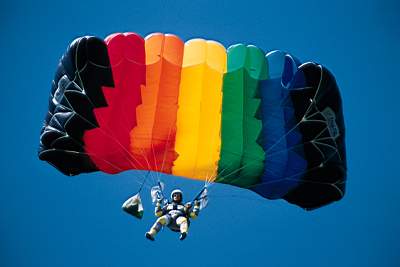 parachute
How to make a parachute?
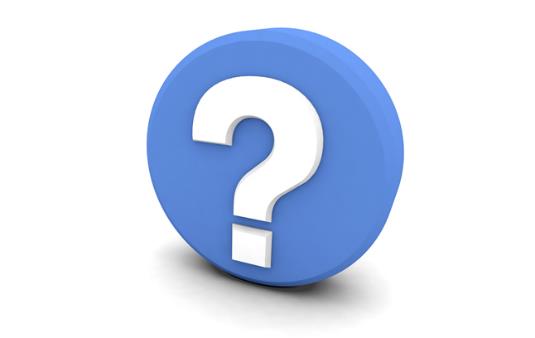 What do we need?
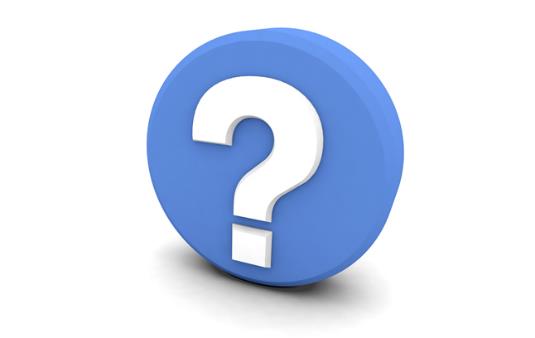 a piece of cloth

a string

a small toy
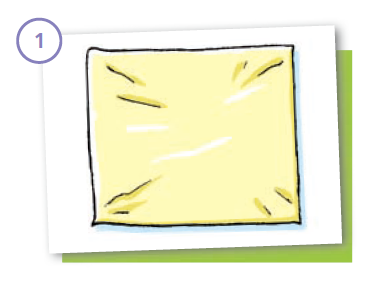 Take a piece of cloth.
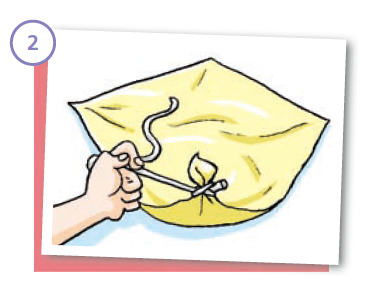 Tie a piece of string 
to each corner.
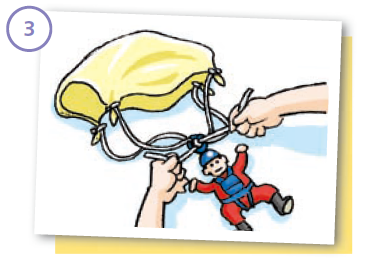 Bring the four pieces of string together and tie them to a small toy.
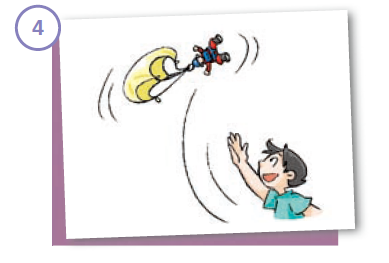 Throw the toy up in the air.
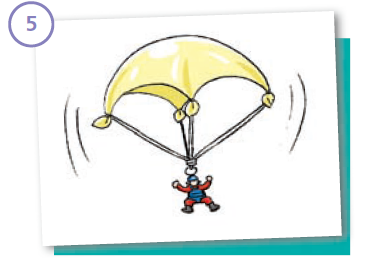 What happens?
How to make a parachute?
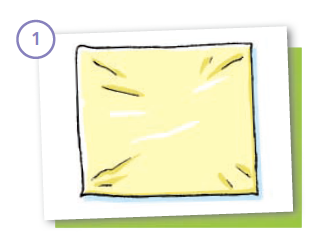 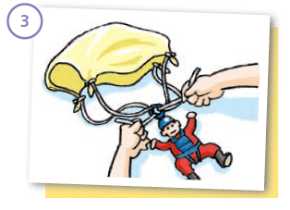 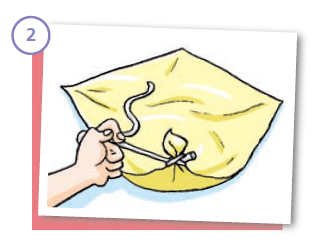 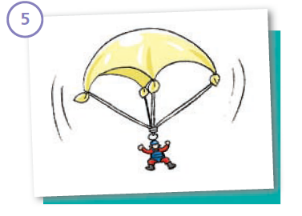 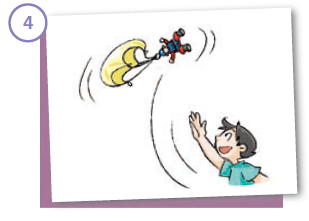 Think and choose
1. The parachute falls down quickly / slowly.
2. The parachute is open / closed.
3. The parachute hits the ground 
    gently / heavily.
4. There is air / water in the parachute.
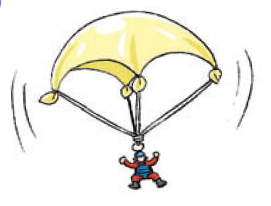 The toy moves slowly in the air.
Homework
1. Listen to and read Student’s Book pages 68 and 72.
2. Recite the riddle in “Listen and say” on Student’s Book page 68.
3. Make a toy parachute.
4. Finish Workbook pages
    56 and 58.
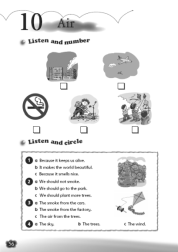 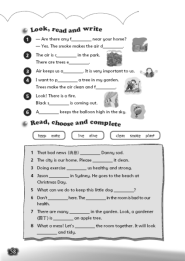